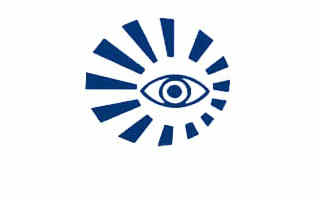 Дефектура направлений 
на консультацию в ККОКБ




Заместитель главного врача 
КГБУЗ ККОКБ им.профессора П.Г. Макарова
по  организационно-методической работе
В.А. Петрова
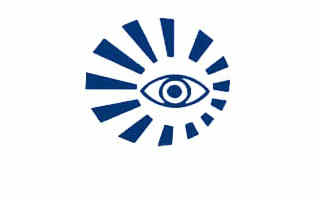 Общие замечания
не указана цель направления /направление не 
       обосновано 
Пример: ВМД рубцовая стадия  ОД, сухая ОS – направлен для «ОКТ задн.отр. ОИ»

Пример: Непролиферативная ДР ОИ – направлен для «конс., ОКТ задн. отр.ОИ» при указанной в осмотре остроте зрения без коррекции «vis= 0,7/1,0», в описании глазного дна  указаны только «МА: множественные , на лев гл по ходу н/вис вены кровоизл небольшие; макулярная зона: дисперсия пигмента»
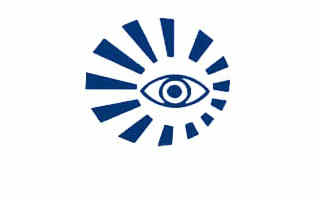 Общие замечания
отсутствует описание/ неинформативное описание: 
       - жалоб 
       - анамнеза 
       - локального статуса  
Пример: Посттромботическая ретинопатия - не выяснена подвижность «пятна перед глазом», не отмечено выполнение рекомендованной ранее фокальной ЛКС, не указана площадь описанной неоваскуляризации ДЗН
Пример: Непролиферативная ДРП – «жалобы: лечение выполнил (КАКОЕ?). Отмечает туман в глазах (ПОСТОЯННО/ПЕРИОДИЧЕСКИ?)
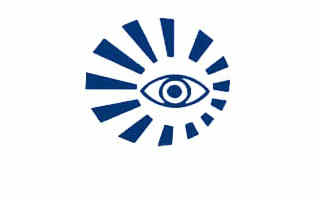 Общие замечания
описание локального статуса не соответствует   
       жалобам 
(Пример: жалобы на боли в глазах – на глазном дне левого глаза «очаг в макулярной зоне 1ДД» - цель направления: «Макулярный разрыв лев. гл?»)
 описание локального статуса не соответствует 
     предполагаемому диагнозу 
(Пример: цель направления «КТП, искл кератоконус ОИ» – «роговица сферичная, ПК равномерная», пациенту 46лет, миопия с астигматизмом с детства)
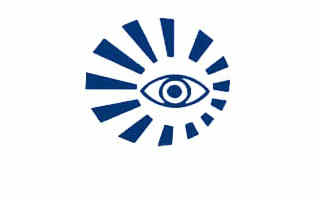 Общие замечания
не проведены /не в полном объеме/ненадлежащим образом выполнены необходимые обследования
(Пример: жалобы на постоянное слезотечение – не проведены функциональные пробы Норна, Ширмера;
Пример: описаны «преципитаты на эндотелии» – не выяснено наличие циклитных болей при пальпации через в/веко, не отмечены размер, форма и равномерность реакции зрачка на свет)
Пример: ДЗ Пигментный невус хориоидеи – не описаны удаленность «пигм.очага» от ДЗН, его цвет, границы, проминенция, равномерность пигментации)
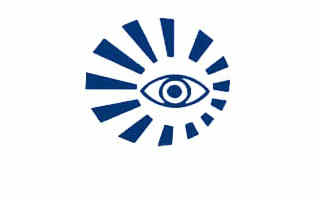 Общие замечания
основной диагноз в направлении не  
      соответствует  основному диагнозу в заключении 
      по результатам осмотра
Пример: в направлении – «Н26.2», в осмотре – «Н35.3» В анамнезе не указано, что ранее в 2018г пациенту проводилось 4 ИВИ Эйлиа, в 2019г в Новосибирском филиале МНТК МГ выявлено новообразование хориоидеи, в 2020г пациент обследовался в МНИИ ГБ им. Гельмгольца
  рекомендации не соответствуют  поставленному  
      диагнозу (Пример: Пигментный невус хориоидеи – назначен улучшающий микроциркуляцию ЛП)
Запись в СПГ в октябре 2023г
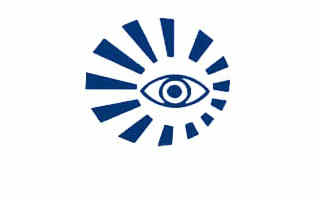 в слотах всего было 984 записи, в том числе: 
 609 - на ФЭК с ИОЛ и 51- для ЛД вторичной катаракты
  в структуре записи каждой МО пациенты с катарактой составляют  >75%: (всего /в т.ч. Н25-Н26)
КМБ №3 -55/41     КБ №42 -4/4    КБ № 51 -38/31
КМБ №2 -45/32                  Канская МБ – 37/31            
КМБ №5 -35/28                  Назаровская РБ – 19/15
КМП №1 -26/20                 Шарыповская ГБ -16/13
КГП №4 -38/28                   Енисейская РБ -21/18
КМП №5 -8/7                      Дивногорская ГБ – 11/8
КГП №14 -48/37                 Лесосибирская МБ – 36/30
Курагинская РБ – 5/4        Манская РБ – 11/7
Запись в СПГ в октябре 2023г
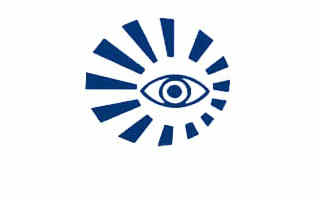 не были госпитализированы всего 428 пациентов:
Из них:
«Отказы» (сами офтальмологи отменили) -104 (24%)
Неявка пациента -167  (39%), в т.ч. 92 - на ФЭК с ИОЛ, 3 - на ЛД вторичной катаракты
По иным причинам – 79 (18%)
Не предоставили необх. пакет документов – 40 (9%)
Запись в СПГ на 16-30.11.2023г
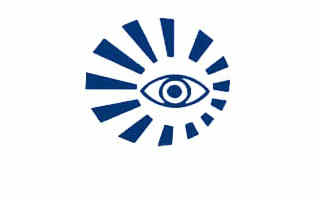 в слотах всего 886 записано, в том числе: 
 491 - на ФЭК с ИОЛ и 61- для ЛД вторичной катаракты
  в структуре записи каждой МО пациенты с катарактой составляют  >75%: (всего /в т.ч. Н25-Н26)
КМБ №3 -16/10
КМБ №2 -33/15                  Канская МБ – 12/9            
КМБ №5 -4/2                       Шарыповская ГБ -15/15
КМП №1 -16/8                     Лесосибирская МБ – 11/10
КГП №4 -21/9                       ФМБА: КБ №42 -5/5
КГП №7 -12/8                                     КБ № 51 -10/7
КГП №14 -12/11                                 ФСНКЦ -6/2
Запись в СПГ в ноябре 2023г
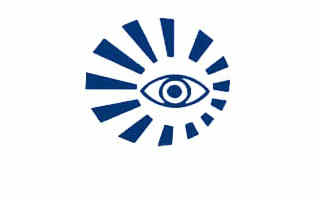 не были госпитализированы всего 487 пациентов:
Из них для ФЭК с ИОЛ – 314, 
для ЛД вторич. кат. -33, в т.ч. Не подтв. Диагноз  -5
«Отказы» (сами офтальмологи отменили) -81 (17%)
Неявка пациента -195  (40%)
По иным причинам – 74 (15%)
Не предоставили необх. пакет документов – 48 (10%)
Запись в СПГ в ноябре 2023г
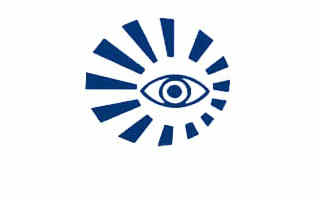 «не госпитализирован из-за отказа больного», но         без указания плановой даты – 27 (в т.ч. Лесосибирская  МБ – 9)
Д.б. указана причина «ОТКАЗЫ», если Вы в МО отменили запись на госпитализацию
   «ожидает очереди на госпитализацию»  -12 (в т.ч. Канская МБ – 8,  КМБ №5 – 3,  КГП №7 -1)
с такой же причиной  - 6 записей  специалистами Канской МБ было сделано в октябре!
Обратите внимание!!! ввиду того, что диагноз не подтвердился – отказываем  направленным Вами пациентам с Н26.4 и Н36.0
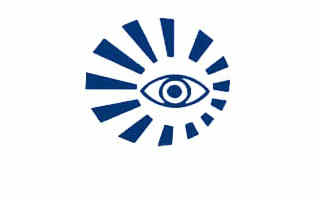 БЛАГОДАРЮ ЗА ВНИМАНИЕ!
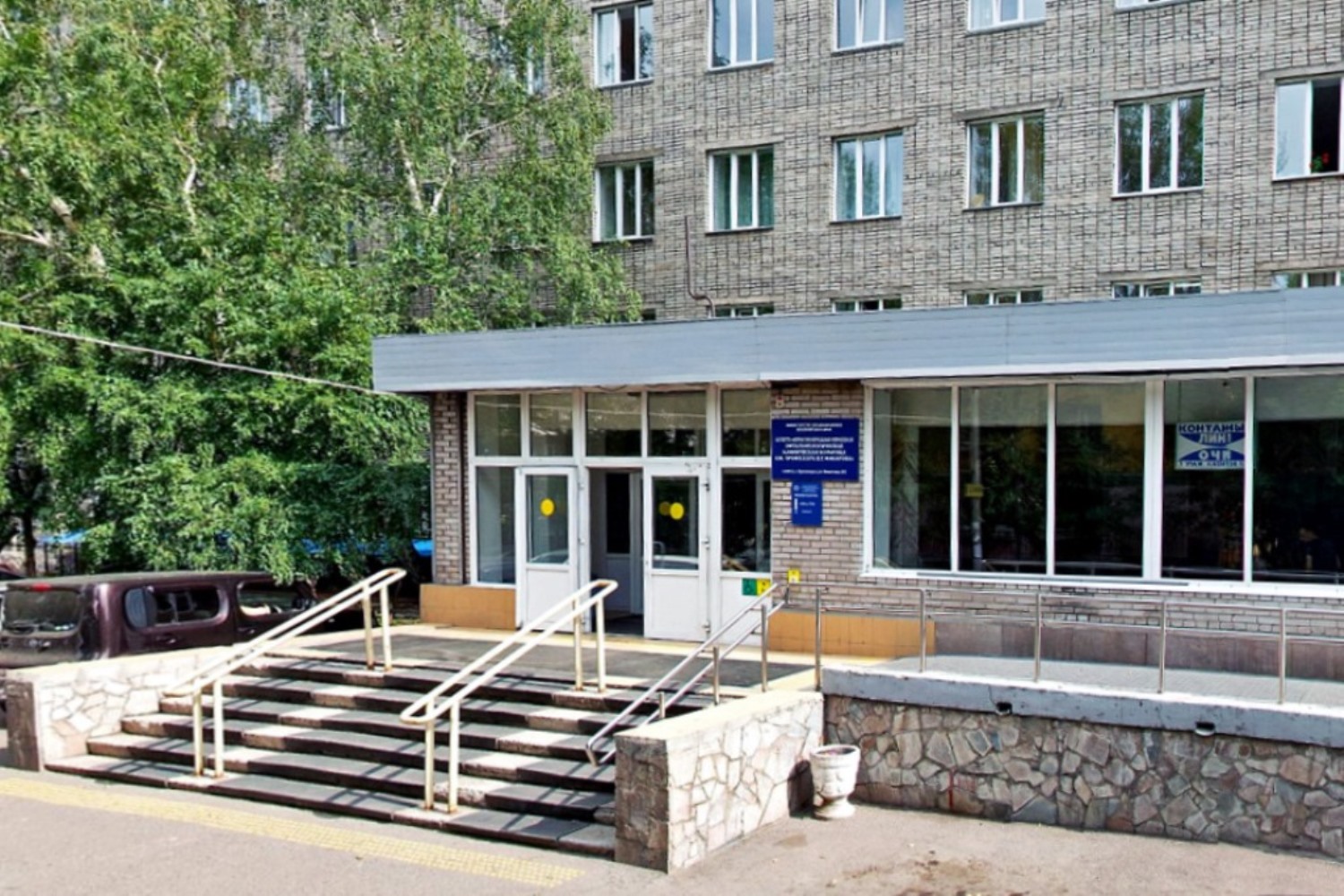